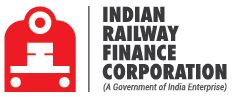 Indian Railway Finance Corporation Limited
For Half-Year ended: 30th September 2021
2nd November 2021
Key Strengths
AUM CAGR (FY19-21)
Strategic role in growth of Indian Railways
Dedicated market borrowing arm for the Indian Railways (IR)
Financed 67.3% of the capital outlay of the IR in FY 20-21
Highest ever annual disbursement to MoR, at INR 1,04,369 crore during the FY 20- 21
AUM has grown at 35.7%  H1onH1 and stands at INR 3,82,172 crore
1
32.6%
GNPA (Q2FY22)
Low risk, Cost –Plus business model
Strategic relationship with the MoR enables us to maintain a low risk profile
Cost-Plus Standard Lease Agreements with MoR
Consistent spreads on Rolling Stock and Project Assets over last three years
2
NIL
Competitive Cost of Borrowings
Highest credit rating for an Indian issuer from ICRA, CRISIL & CARE
Diversified funding sources of various maturities & currencies
Competitive cost of Borrowing to keep finance cost under check
Long term Ratings
AAA
3
Cumulative Gap over 5 yrs
Strong Asset-Liability Management
IRFC borrows on a long-term basis to align with the long-term tenure of the assets financed 
MoR is required to provide for any shortfall in funding under the Standard Lease Agreement.
4
NIL
Net Worth  (H1FY22)
Consistent financial performance
Profit growth of 59% on Half Yearly basis for  FY 2021-22
Revenue from operations grew by 26% on Half yearly basis for FY 2021-22
Low overheads, administrative costs and high operational efficiency
Healthy return ratios – RoA at 1.47% and RoE at 15.4% for Q2FY22
5
INR 38,917  Cr
Tax Liability
Enjoys Regulatory Exemptions
Exempted from the RBI’s asset classification norms, provisioning norms, exposure norms to the extent of direct exposure on MoR and is , is not required to pay ‘minimum alternate tax’ with effect from Fiscal 2020
6
NIL
2
Strategic role in financing growth of Indian Railways
Indian Railways is fairly underpenetrated compared to the Global peers
MoR’s increasing dependence on IRFC for financing
INR Bn
Source: National Infrastructure Pipeline , Report of the Task force , Department of Economic affairs , Ministry of Finance , GoI – Volume I
3
Strategic role in financing growth of Indian Railways
AUM Break-Up (Q2FY22)
Assets Under Management
Minimal credit risk : 98% of AUM is exposure to MoR
Disbursements
All figures are in INR Crore, unless specified otherwise
4
Low risk, cost-plus business model
Spreads Charged by IRFC
5
Competitive cost of borrowings based on strong credit ratings in India and diversified sources of funding
Diversified sources of funding, credit ratings and strategic relationship with the MoR, have enabled IRFC to keep costs of borrowing competitive
Borrowing Mix as on Sep 30, 2021
Borrowing Mix as on Sep 30, 2020
**On par with India’s sovereign ratings;
6
Consistent Financial Performance
Net Interest Income & PAT
Negligible Operating Expenses
All figures are in INR Crore, unless specified otherwise
7
Consistent Financial Performance
Return Ratios
CRAR and Net Gearing Ratio
Net Interest Margin
(*)  All figures are in INR Crore, unless specified otherwise
8
Key Ratios- Q2 of FY 2021-22
9
Snapshot of Key Financials
All figures are in INR Crore
10
Thank You
11
Disclaimer
* The presentation is prepared based on unaudited financial statements of IRFC the Half-year ended 30th September 2021* There is a possibility of Ind As financial results and the additional disclosures to be updated, modified or amended because of adjustments which may be required to be made on account of introduction of new Standards or its interpretation, receipt of guidelines or circulars from regulatory bodies and/or Reserve Bank of India* This presentation may contain statements which reflects managements current views and estimates and may not be constructed as forward looking statements. The future involves uncertainties and risk that could cause actual results to differ materiality from the current views being expressed. Potential uncertainties and risk include factors such as general economic conditions, currency fluctuations, competitive product and pricing pressures, industrial relations and regulatory developments.* we do not update forward looking statements retrospectively. Such statements are valid on the date of publication and can be super ceded.* figures are regrouped / reclassified to make them comparable.* Analytical data are best estimates to facilitates understanding of business and not meant to reconcile reported figures.* Answers will be given only to non price sensitive questions.* This presentation is for information purpose only and do not constitute an offer or recommendation to buy or sell any securities of IRFC. Any action taken by you on the basis of information contained in presentation is your responsibility alone and IRFC or its directors or employees will not be liable in any manner for the consequences of  such actions taken by you.
12
Financials- P & L Statement
All figures are in INR Crore
#Unaudited
* Audited
13
Financials – Balance sheet (1/2)
All figures are in INR Crore
#Unaudited
* Audited
14
Financials – Balance sheet (2/2)
All figures are in INR Crore
#Unaudited
* Audited
15